Reporting Dash Board of KSC
10th Meeting of KSC Steering Committee

Kampala
(20-24 August 2018)
SAI-India
1
INTOSAI Knowledge Sharing and Knowledge Services Committee
Background
KSC Chair to use Reporting Dashboard to report to INTOSAI GB by consolidating reporting dashboards of Working Groups
Reporting frequency as agreed in last meeting of KSC SC
15 February for 6 month ending December
15 August for 6 month ending June
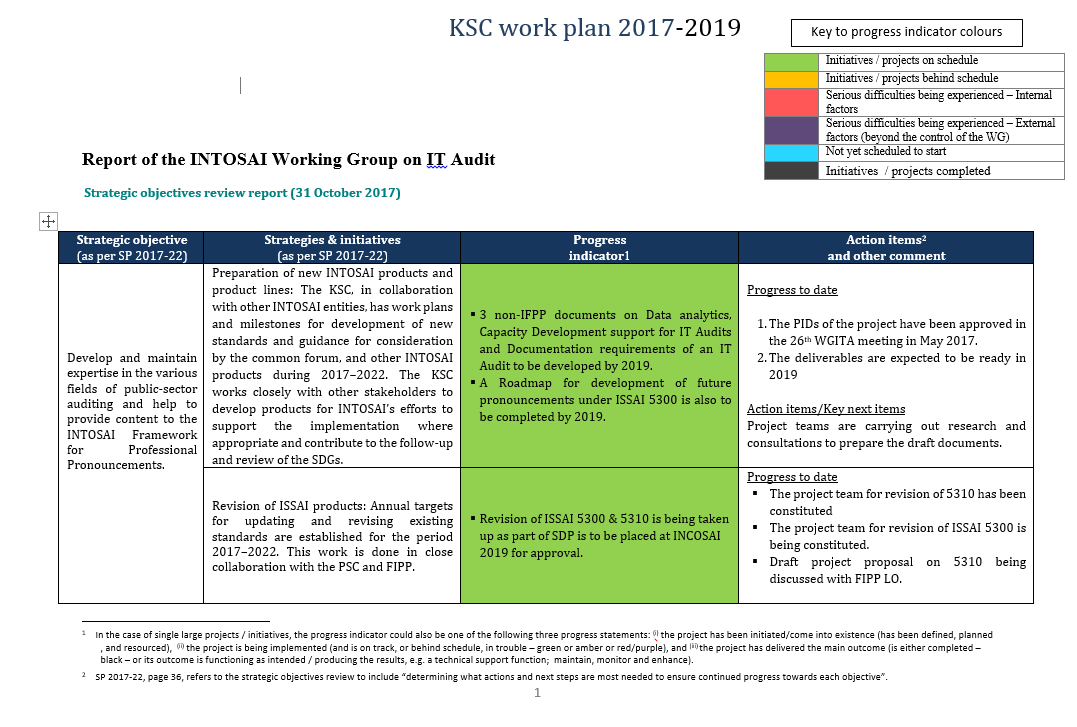 Accomplishments of KSC for PAR report of PFAC3.1 - Develop and maintain expertise in the various fields of public-sector auditing
Accomplishments of KSC for PAR report of PFAC3.1 - Develop and maintain expertise in the various fields of public-sector auditing
Accomplishments of KSC3.2- Enable wide exchange of knowledge and experience among INTOSAI members
Accomplishments of KSC3.2- Enable wide exchange of knowledge and experience among INTOSAI members
3.3- Working with the CBC, IDI, and other INTOSAI entities, facilitate continuous improvement of SAIs through knowledge sharing on the crosscutting lessons learned from the results of peer reviews and SAI PMF
3.3- Working with the CBC, IDI, and other INTOSAI entities, facilitate continuous improvement of SAIs through knowledge sharing on the crosscutting lessons learned from the results of peer reviews and SAI PMF.
Crosscutting Priorities
Crosscutting Priorities
Crosscutting Priorities (contd.)
Crosscutting Priorities (contd.)
Challenges
Capacity constraints to accomplish the 2017-22 INTOSAI Strategic Plan objectives due to 
Funding constraints
Unpredictability of resource availability due to our extensive dependence on in-kind donations from the Goal chair and Working Group Chairs and members
Discussion issues
How to quantify the activities undertaken by WGs especially in light of Performance and Accountability Report of PFAC seeking accomplishments of KSC
Include statistic on subscriptions/ number of SAIs contributing articles to newsletters 
Participants in the training programmes/seminars/workshops, 
No. of active downloads in Audit Database of Working Group
Challenges faced by WG in accomplishing their priorities
Next Work Plan of KSC (2020-22): Should focus shift to knowledge sharing and knowledge services activities instead of Knowledge development activities in view of considerable guidance and pronouncements already in place?
Suggestions for topics for the crosscutting research projects for next work-plan 
Explore creation of Global training facility for each Working Group and collaboration with other academies. WGEA, WGEI and WGITA already have designated GTFs.
THANK YOU
15